Suicide and Nonsuicidal Self-Injury
Chapter 25
Objectives
Suicide
Epidemiology
Suicide in the Elderly
5
Case Study
Gino, 14, identifies as transgender, saying, “I have known since I was real little that I was meant to be a girl. I’m a girl on the inside and always have been. As soon as I’m of age, I’m going to get surgery for gender reassignment. I’ve been saving my money for it for as long as I can remember.
     “In the meantime, I ask my friends to call me ‘Gina’ instead of Gino. I grew up with these same kids, so with my friends it’s really no big deal.”
Case Study, Cont.
This year, however, things have changed a bit for Gina. Growing up in a small neighborhood school in the city, she has now entered a new, larger school. She doesn’t always have classes with her friends, and she’s beginning to get pushed around in the halls. 
     Recently, Gina, who dresses and grooms herself as a girl, tried to use the girls’ bathroom—which was allowed at her small private school—but here a teacher followed her in and shooed her back out, calling her, “disgusting.”
Comorbidity
Risk Factors
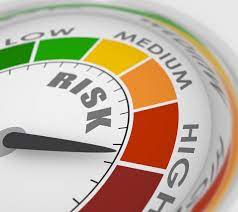 Biological Factors
Cognitive Factors
Risk Factors
12
Social Risk Factors(Descending Order)
Environmental Factors
Cultural Factors
Sexual Orientation
Gender Identity
Bullying Behavior
Social Media
Climbing Rates of Suicide in U.S. (1999–2017)
Increased for all races/ethnicities except non-Hispanic Asian or Pacific Islander groups 
Non-Hispanic whites, American Indians, Alaska Natives have the highest rates
Hispanic and Latinos have the lowest rates
Cultural/Religious Protective Factors
African Americans 
Religion, role of the extended family
Hispanic Americans
Roman Catholic religion and importance of extended family
Asian Americans
Adherence to religions that tend to emphasize interdependence between the individual and society
Protective Factors
Effective clinical care for mental, physical, and substance abuse 
Family and community support (connectedness)
Marriage, having children
Problem-solving and conflict resolution skills
Follow up by health care providers
17
Oregon’s Death with Dignity Act of 1994—terminally ill patients allowed physician-assisted suicide
Six states in US have laws supporting assisted suicide
Netherlands—nonterminal cases of “lasting and unbearable” suffering
Belgium—nonterminal cases when suffering is “constant and cannot be alleviated”
Switzerland—assisted suicide legal since 1918
Societal Factors
18
Objectives
Assessment
Verbal and nonverbal clues
Overt statements
Covert statements/nonverbal cues
Lethality of suicide plan
History of attempts
Family history
Sudden switch from sad to happy mood
Social supports
Application of the Nursing Process
Overt Vs. Covert Statements
Assessment: Lethality of Suicide Plan
22
Assessment: Lethality of Suicide Plan
THE SUICIDE ASSESSMENT FIVE-STEP EVALUATION AND TRIAGE (SAFE-T)
24
High Risk Patients
Have made a serious or nearly lethal suicide attempt or 
Have persistent suicide ideation and/or planning and: 
Have command hallucinations
Are psychotic
Have recent onset of major psychiatric syndromes, especially depression
Have been recently discharged from psychiatric inpatient unit
Have a history of acts/threats of aggression 
Interventions for high-risk patients include: 
Assessment of patient’s medical stability 
One-to-one constant staff observation and/or security 
Elopement precautions 
Body/belongings search 
Administration of psychotropic medications to reduce agitation and/or application of physical restraints / 1:1 supervision as clinically indicated
25
Moderate Risk Patients
Have multiple risk factors and strong protective factors 
Display suicidal ideation with a plan, but do not have intent or behavior 
Interventions for moderate risk patients include: 
Admission may be necessary (depending on risk factors) 
Development of a crisis plan 
Providing emergency information, including both local and national phone numbers (i.e., National Suicide Prevention Lifeline at 988)
26
Low Risk Patients
Have modifiable risk factors and strong protective factors 
Have thoughts of death, but do not have a plan, intent or behavior 
Interventions for low-risk patients include: 
Outpatient referral 
Symptom reduction 
Providing emergency information, including both local and national phone numbers(i.e., National Suicide Prevention Lifeline at 988)
27
Discussion Question
You are worried about a close friend who recently broke up with a boyfriend. She is taking the breakup very hard and seems depressed. What are some questions you could ask to assess for suicide ideation?
Health professionals may experience:
Fear
Grief
Anger
Puzzlement
Condemnation of suicidal feelings/ intent 
Acknowledge feelings to team members to avoid countertransference.
Self-Assessment
Application of the Nursing ProcessCont.
Implementation & Evaluation
Psychosocial interventions
Health teaching and health promotion
Includes prevention efforts
Case management
Milieu therapy
Documentation of care
Suicide survivors: Postvention 
Evaluation is ongoing.
Basic Level Interventions (Secondary)
32
Environmental Safety Guidelines
Treatment Modalities
Case Study
Gina is hospitalized for suicidal ideation after two suicide attempts. For the first 2 days of hospitalization, the patient eats 20% of meals and stays in her room between groups. By the fourth day, the nurse observes that the patient is more sociable, is eating meals, and has a bright affect.
Audience Response Question
Considering Gina’s behavior on the fourth day of hospitalization, which factor should the nurse consider? 
The patient is showing improvement and may be ready for discharge.
The patient may have decided to commit suicide; the nurse should reassess suicidality.
The patient is feeling rested, supported by the therapeutic milieu, and less depressed.
The patient is benefiting from the antidepressant she has been taking for 4 days.
Patient Discharge Guidelines and Information
Provide the patient and the family/friends with discharge instructions 
Explain the uneven recovery path from their illness, especially depression. e.g., “There are likely to be times when you feel worse— that doesn’t mean that the medications have stopped working. Contact your healthcare clinician if this happens” 
Inform the family/friends (if indicated) about the signs of increased suicide risk; especially sleep disturbance, anxiety, agitation and suicidal expressions and behaviors 
If the patient does not wish to permit contact with family, this should be documented
37
Patient Discharge Guidelines and Information (cont.)
Provide information for follow-up appointment, which may include contacting current provider and/or scheduling an appointment 
If presence of firearms has been identified, document instructions given to patient and/or significant other21 
Provide prescriptions that allows for a reasonable supply of medication to last until the first follow-up appointment (when indicated) 
Provide information about local resources available, such as the National Suicide Prevention Hotline 988 or text TALK to 741741
38
A patient is hospitalized with major depression and suicidal ideation. He has a history of several suicide attempts. For the first 2 days of hospitalization, the patient eats 20% of meals and stays in his room between groups. By the fourth day, the nurse observes that the patient is more sociable, is eating meals, and has a bright affect. Which factor should the nurse consider? 

The patient is showing improvement and may be ready for discharge.
The patient may have decided to commit suicide; the nurse should reassess suicidality.
The patient is feeling rested, supported by the therapeutic milieu, and less depressed.
The patient is benefiting from the antidepressant he has been taking for 4 days.
Audience Response Questions
39
Audience Response Questions
An 80-year-old who has difficulty walking because of shortness of breath secondary to COPD says, “Every day is a struggle when you get old. No one cares about old people.” Select the nurse’s best response.

“Rest periods are important. Don’t try to overexert yourself.”
“It sounds like you’re having a difficult time. Tell me about it.”
“Let’s not focus on the negative. Tell me something good.”
“You are still able to get around, and your mind is alert.”
40
Survivors of Completed Suicide: Postintervention
41
Resources
American Foundation for Suicide Prevention
https://afsp.org/
Grief Support for Suicide Loss Survivors
https://save.org/what-we-do/grief-support/
Local help: Didi Hirsh Mental Health Services 
https://didihirsch.org/services/suicide-prevention/therapy-support/
8-week programs – bereavement groups for adults and teens affected by death of a loved one by suicide 
8-week program for survivors of suicide
42
Audience Response Questions
A person with which psychiatric problem is most likely to complete suicide?

Personality disorder
Major depression
Substance abuse
Schizophrenia
43
Audience Response Questions
Which method of suicide has the highest lethality?

Cutting one’s wrists
Overdose of medication
Self-inflicted gunshot wound
Inhaling gas from an oven
44
Nonsuicidal Self-Injury
Application of the Nursing Process
Application of the Nursing Process (Cont.)
Planning: Six-Step Approach
Limit setting for safety
Developing self-esteem
Discovery of motive and its role
Discovering self-control
Replacement with coping skills
Entering maintenance phase
Application of the Nursing Process (Cont.)
Implementation
Caring for injuries
Establishing therapeutic alliance
Teaching coping skills
Promoting reflective dialogue
Evaluation
Continue to evaluate patient’s communication and perception
Treatment Modalities
Biological Treatment
Pharmacotherapy
Comorbidities 
Psychological Therapies
Advanced Practice Roles